Is there an alternative to grant-funding for sexual and reproductive health advocacy? A survey of the income base of AmplifyChange grantees
Sexual and Reproductive Health Matters
September 2023
SRHR Civil society relies heavily on international grants
2
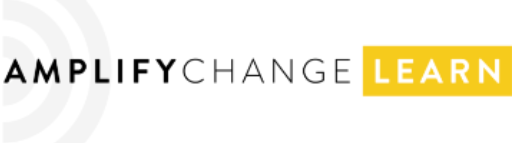 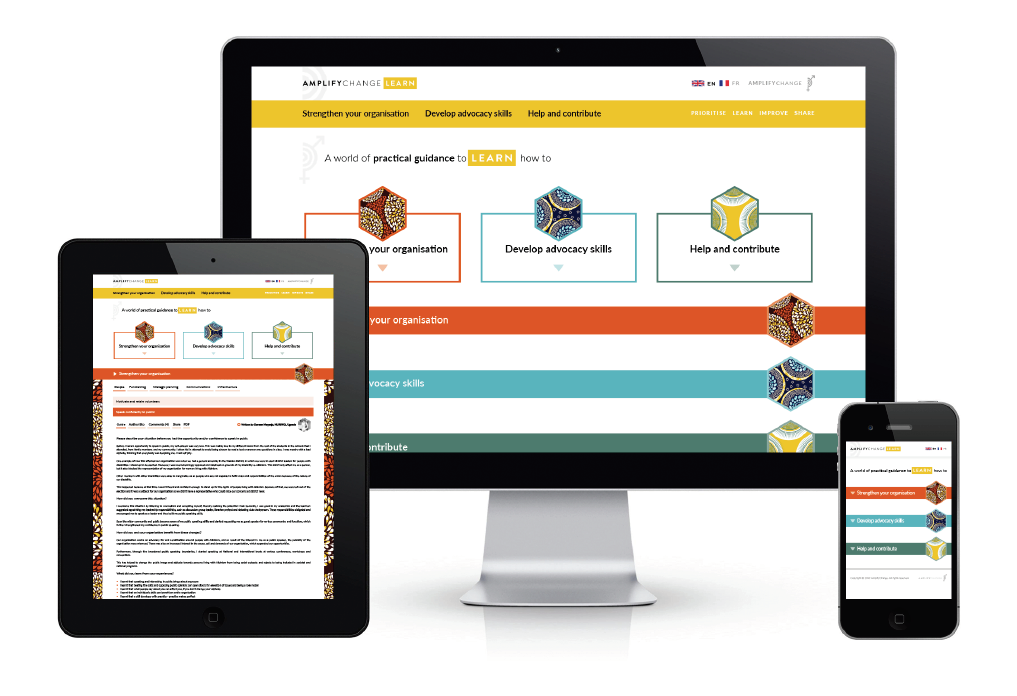 Visit amplifychangelearn.orgRead How To Guides written by grantee partners about their experience of finding alternative income to grants
4